Funding Sources
Fiscal Year 2017 Budget
25.8%
5.2%
1.1%
6.9%
2.8%
58.3%

100%
Operating Fund
	Targeted Tuition & Student Fees
	Restricted Appropriations
	Grants & Contracts
	Gifts, Endowment & Investment Income
	Enterprise Operations

	Total Revenue
$594M 
119M 
25M 
159M 
64M 
1,343M 

$2,305M
[Speaker Notes: File:  Snapshot Basedata Original 2016_0721]
“Enterprise” Operations
Hospitals & Clinics
University Physicians
Athletics
University Stores
Residential Life
Campus Dining
Veterinary Medicine
Research Reactor
Agriculture
Parking
KOMU
Office of Research/Patent & Royalty
Other
$841M
191M
66M
52M
43M
29M
20M
18M
9M
8M
10M
2M
  54M

$1,343M
62.6%
14.2%
4.9%
3.9%
3.2%
2.2%
1.5%
1.3%
0.7%
0.6%
0.7%
0.1%
  4.1%

100%
[Speaker Notes: File:  Snapshot Basedata Original 2016_0721]
General Operating SourcesFY 17  Total: $594M
Operating Fund

State Appropriations		$229M 

Tuition				$331M
 
Indirect Cost 			  $34M
[Speaker Notes: File:  Snapshot Basedata Original 2016_0721]
Change in General Operating Funding Sources
27%









70%











3 %
TUITION
STATE SUPPORT
[Speaker Notes: File: GRA_Breakdown COLUM_UOEXT 2016_0623, 2016 actuals as of 8/1/16.  2017 Budgeted.  This includes all years and Appropriations and Recovery for both UOEXT and COLUM.]
Revenue DriversFY 2001 – FY 2017*
* FY 2017 Projected	     # Includes FY17 Withholdings
State Support to Higher EducationFY 2015 National Comparison*
Appropriation per Capita Ranking
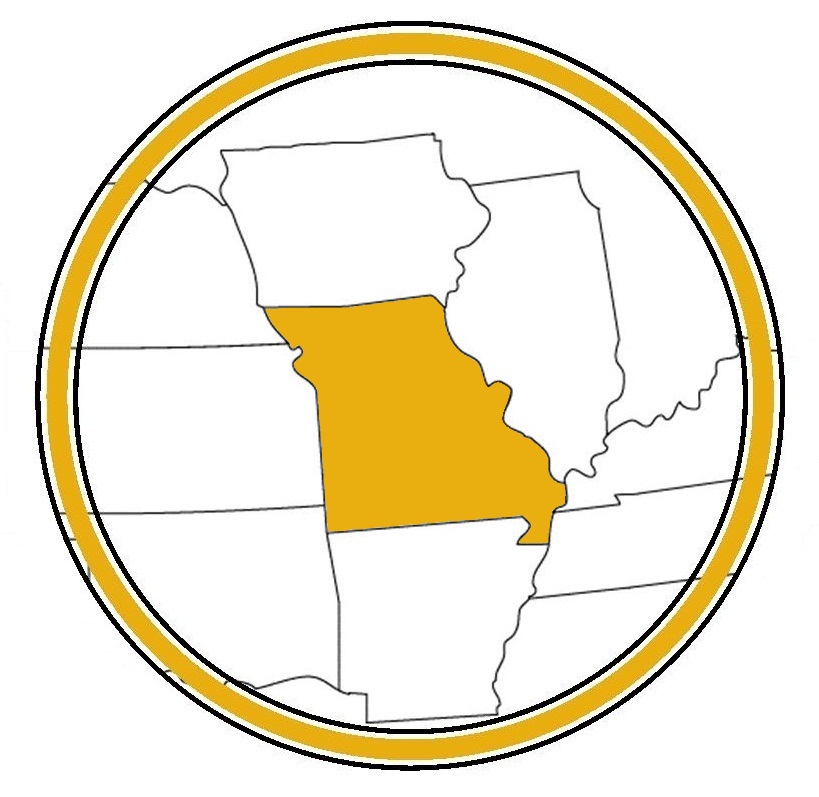 21
7
6
43
19
23
30
22
10
*Information obtained from the Grapevine Report published by Illinois State University
Funding per Student FTE
$23,206
$120,623,736
* Includes Appropriations for Extension
[Speaker Notes: Includes UOEXT Appropriations]